Smart Schools Bond Act
Marion Central School District
Purpose
Funding to support educational technology and infrastructure in order to improve learning and opportunity for students to succeed in the 21st century economy.
Funding to
High speed broadband or wireless connectivity
Learning technology equipment
Instructional space for Pre-K
High-tech security features on campus
Conditions
Demonstration of need
Adequate technological infrastructure
Sustainability
Professional Development
Technical Support
[Speaker Notes: Demonstration of need
Adequate technological infrastructure
Sustainability
Professional Development
Technical Support]
Allocation
$1,038,923

One-time allocation
No deadlines for submission
Funds do not expire
Funds can be reimbursed on an ongoing basis
Funding mechanism not set up yet
Steps
Review allocation amount
Identify district needs
Stakeholder engagement
Capital planning ?
Instructional technology plan-submitted and approved
Preliminary Plan submission to BOE (once online form is available)
30 day Review-public comments accepted
Public Hearing
Final plan-BOE Approval
Submit to SED
Expenditure and reimbursement of funds.
School Connectivity 
Infrastructure Upgrade
Components

Servers
Switches
Wireless
Cabling
Management Center
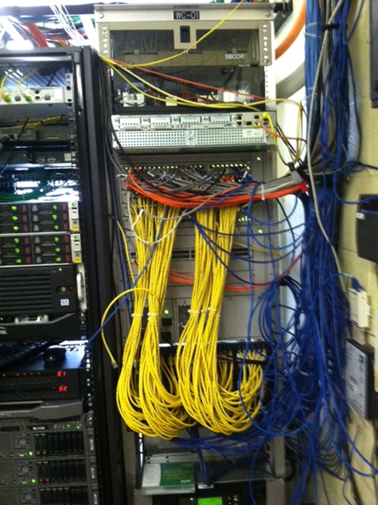 Servers


     7 Physical servers

5 Esxi Hosts
1 Domain Controller
1 VCenter server
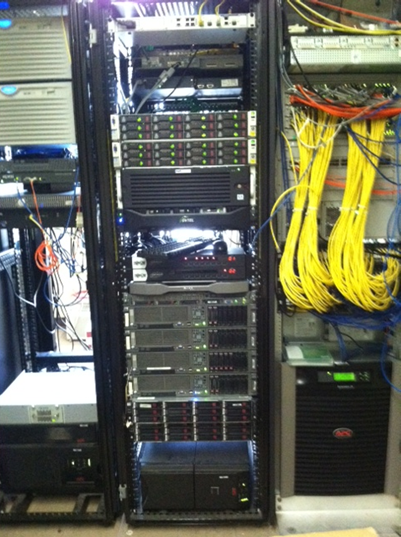 Switches


Core Switch- HS
Core Switch-ES
29 Edge Switches
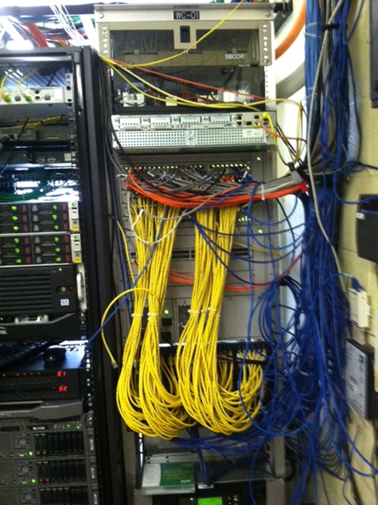 Wireless

Wireless Access Management
Wireless Access Points
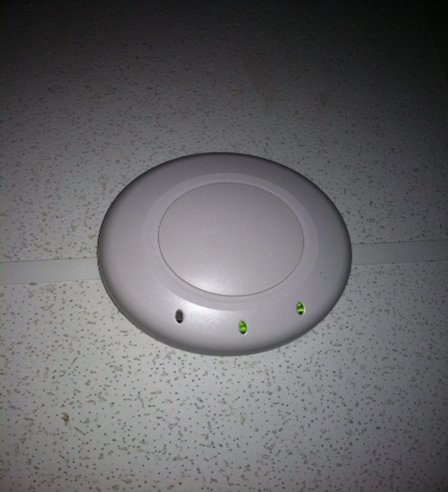 Cabling

Upgrade to cat6 or cat6a

Upgrade fiber inside to OM3 or OM4
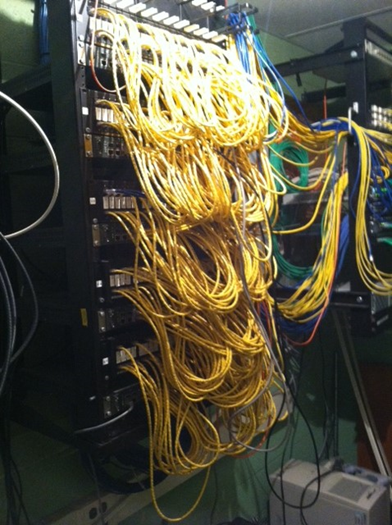 HP IMC

HP IMC Enterprise Software Platform with 50-node E-LTU

HP IMC WSM Software Module with 50 Access Point E-LTU
 
HP 3 year 24x7 Care Pack Service

Additional Service Charges
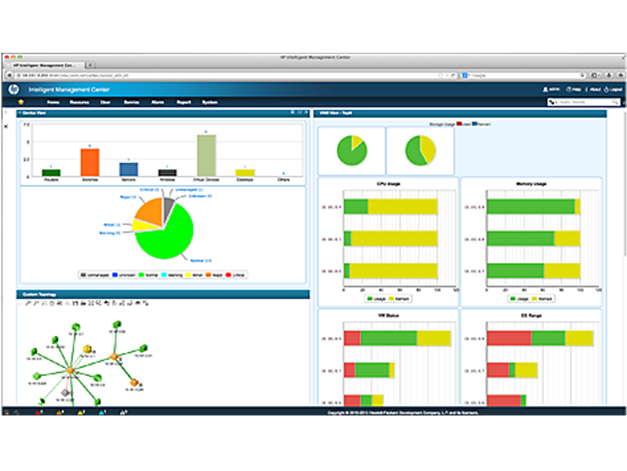 Questions or comments?